JOSE ANTONIO AGUIRRE
Selected Public Art  Projects 
with Community Participation
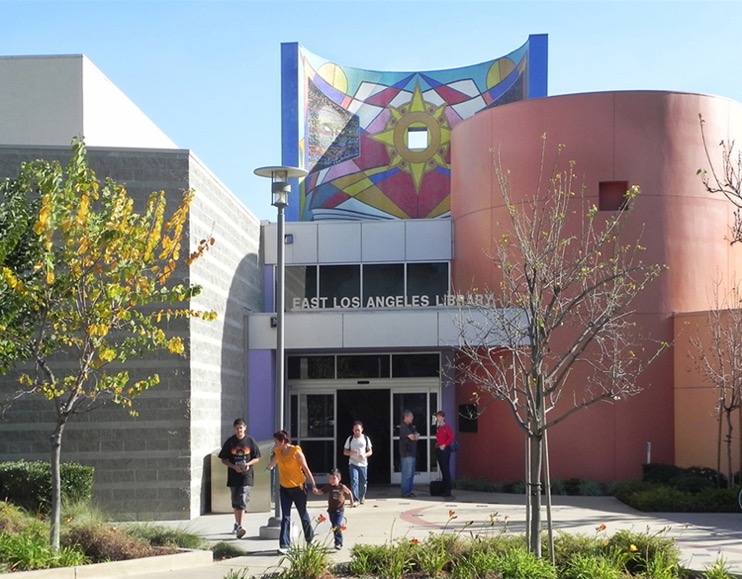 East Los Angeles County Public Library
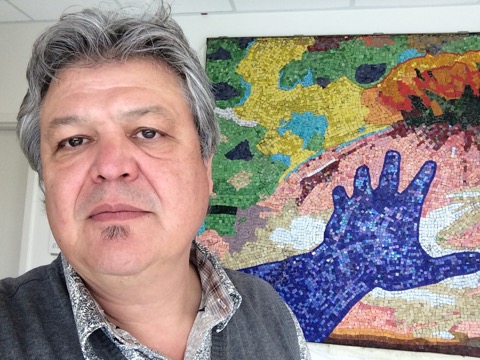 Jose Antonio Aguirre is recognized as a bi-national artist, who was born and raised in Mexico City and immigrated to the United States in 1976. During the 1980s, Jose achieved a B.F.A. from the Art Institute of Chicago and then an M.F.A. from the California Institute of the Arts in 1990. Jose Antonio has continued to live and work in Los Angeles, developing a national and international art career. He has actively participated in solo and group exhibitions, but he is particularly recognized for his public art.
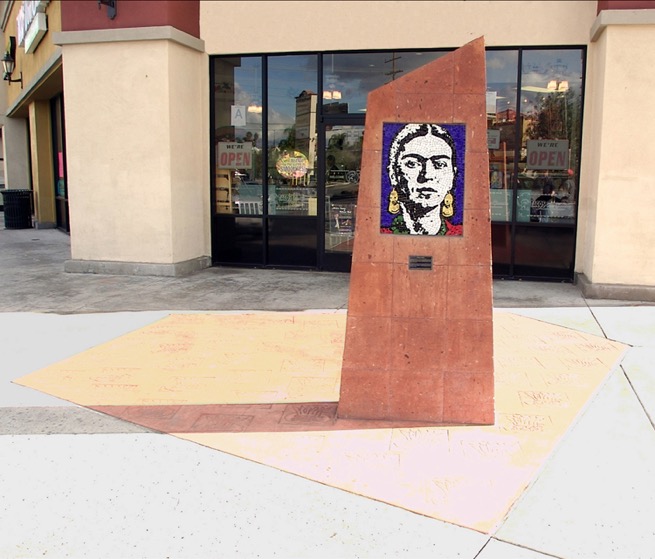 PASEO DE LOS MAESTROS /FRIDA KAHLO
Paseo Sepulveda Shopping Center, North Hills, Los Angeles, CA
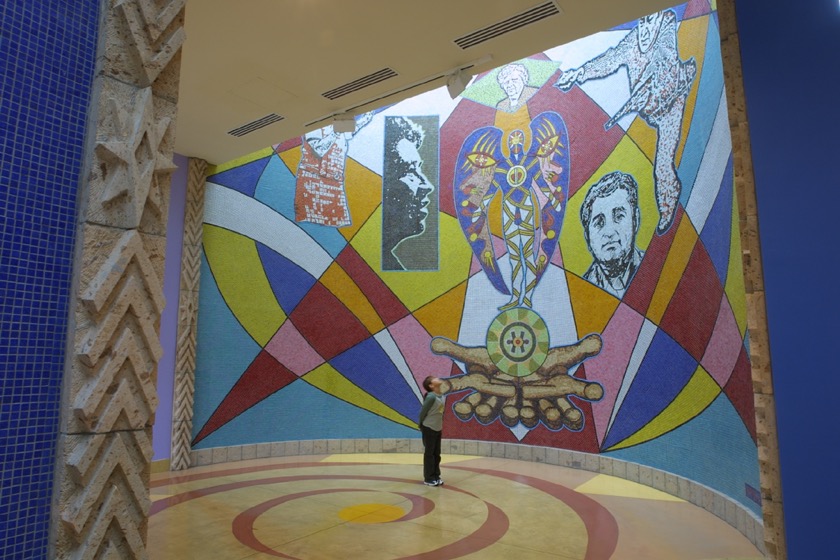 Our Legacy Forever  Presente… / Arrival
East Los Angeles County Public Library
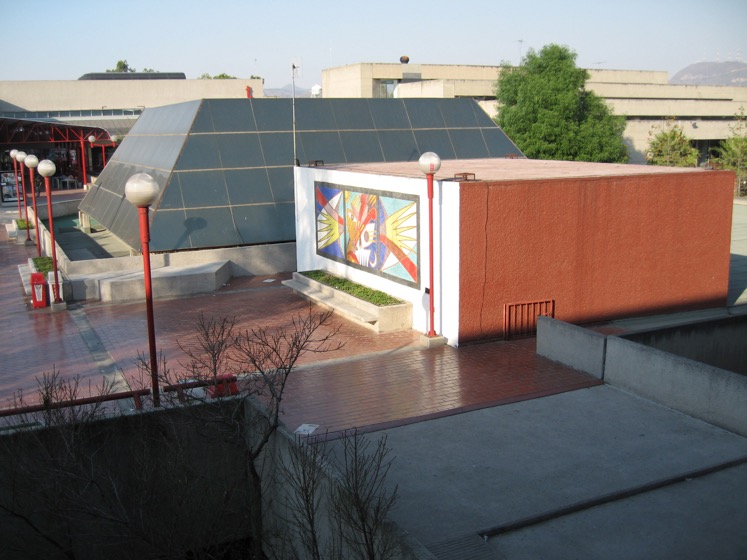 DUALIDAD/DUALITY
Universidad Autónoma Metropolitana Azcapotzalco
Mexico City
Public Art with community participation
The artist intention, is to involve  the local community (ages 8 -90) recruited from schools, community organizations, churches, libraries and senior centers, in the  feedback and making of  a permanent public art  work, participating mostly in the production of Byzantine and/or Venetian Glass mosaic elements.

This process will be implemented through a series of lectures, hands-on workshops to be scheduled as needed. Their participation, brings pride and ownership for future generations.
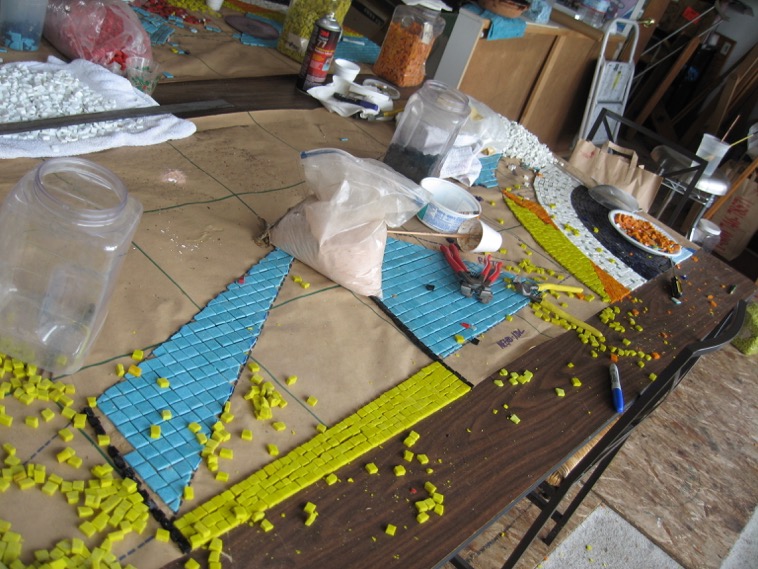 Wey yano’ one’ (Here we are-Aquí estamos)
McKinley School – Pasadena, California
 750 Student (Grades K-8th), teachers and parents participation in the production of a Venetian mosaic mural (110’ W x 4’ H) 
installed at the the original school yard retaining wall. 
This  project was recipient of the Bravo award.
2006
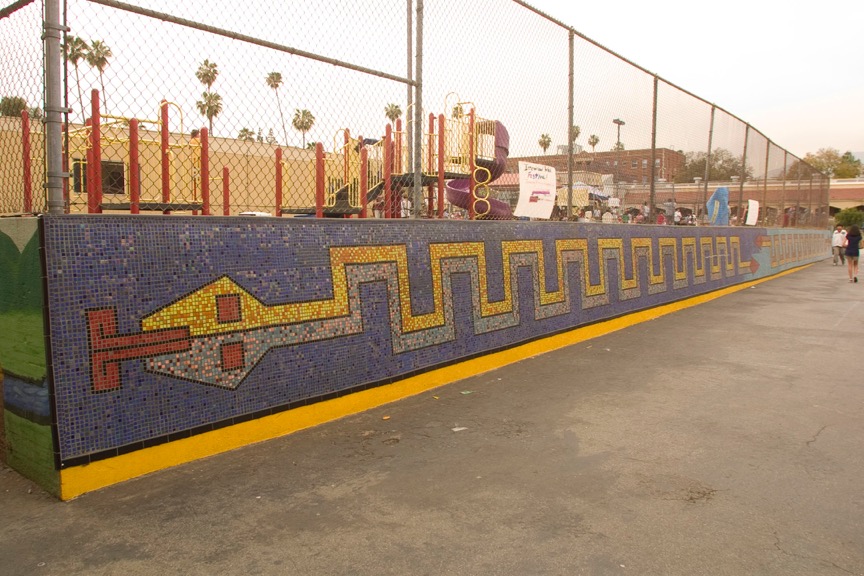 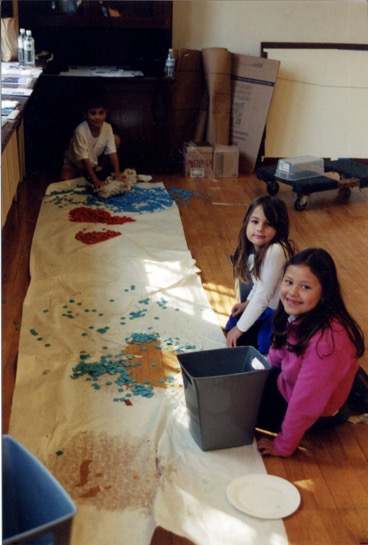 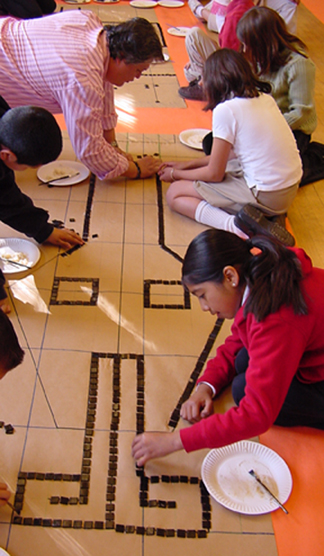 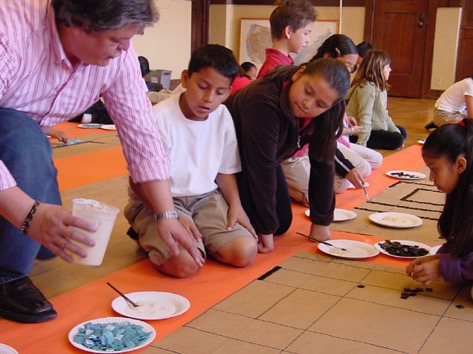 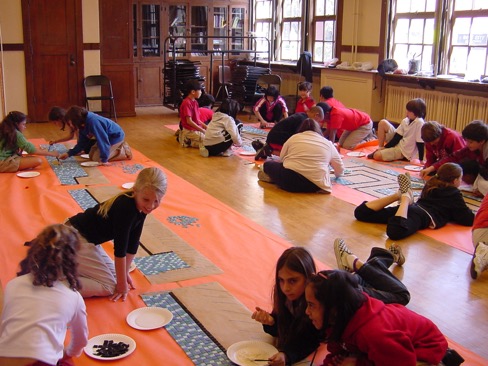 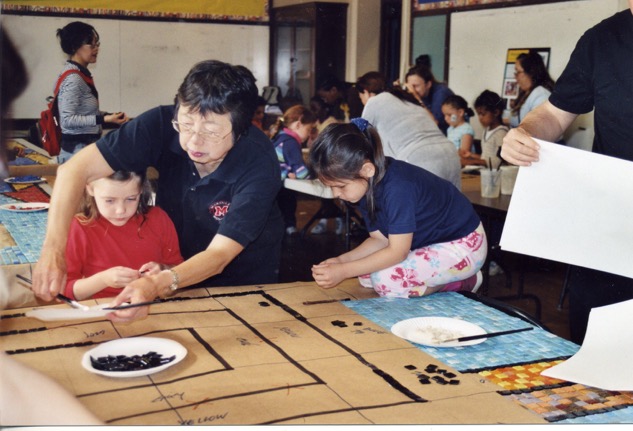 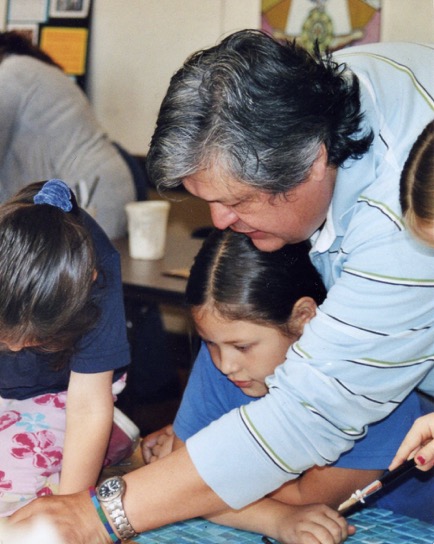 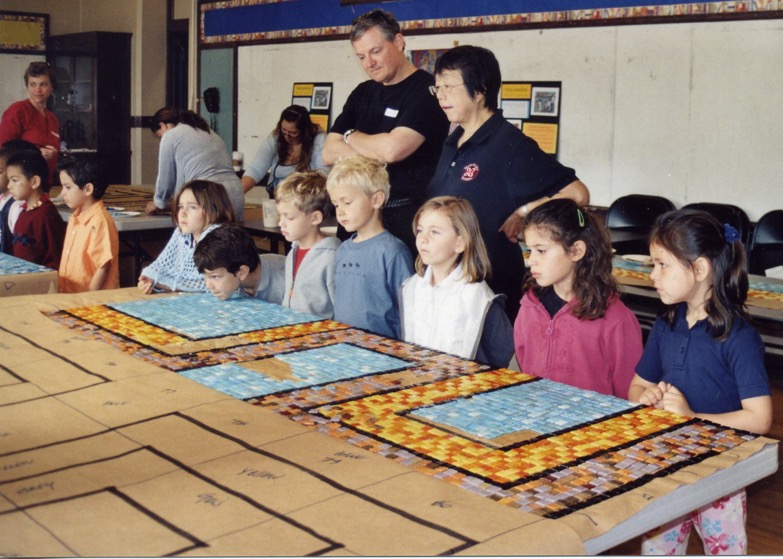 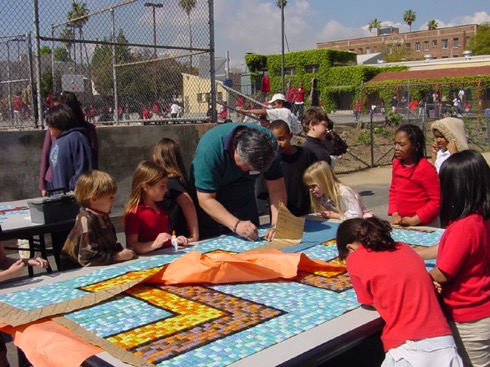 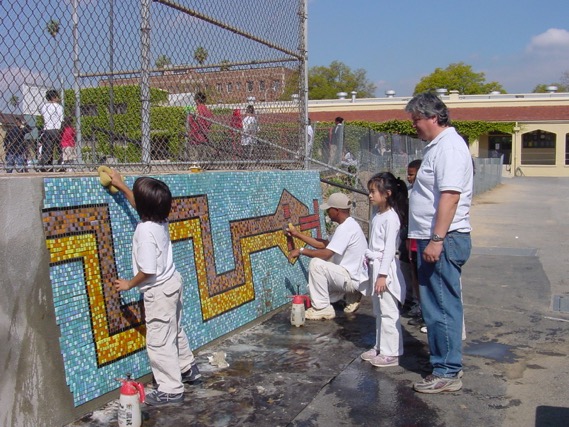 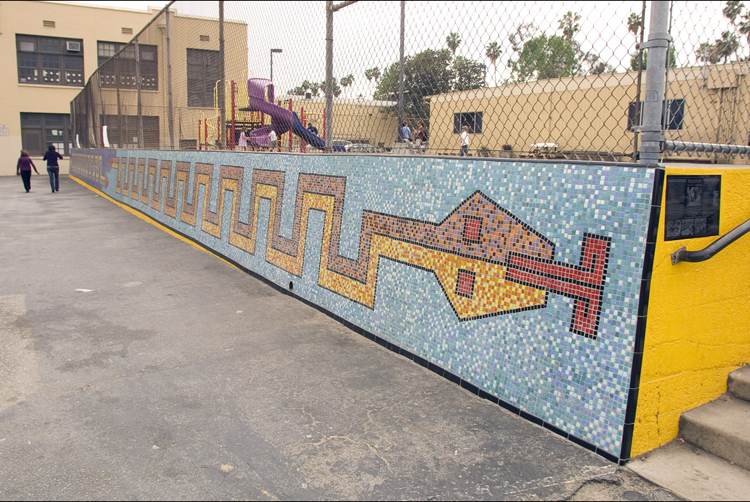 Our Shinning Stars
Lancaster Animal Shelter

Children, teens, adults and seniors from Agua Dulce and Lancaster communities; students of the Glass workshop at Universidad Autónoma Metropolitana, Azcapotzalco campus in Mexico City;  participated in the production of seven medallions Byzantine and Venetian glass mosaic elements installed in the main corridor at the entrance of the shelter.
2010
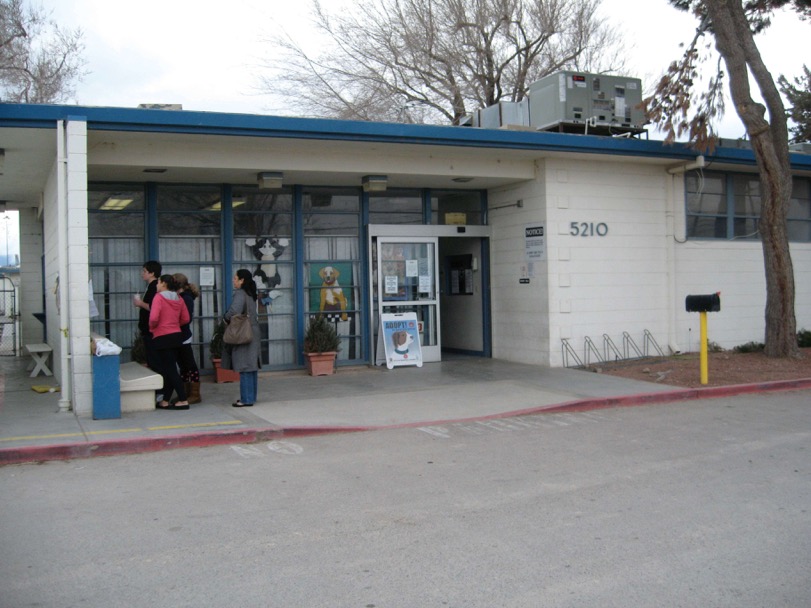 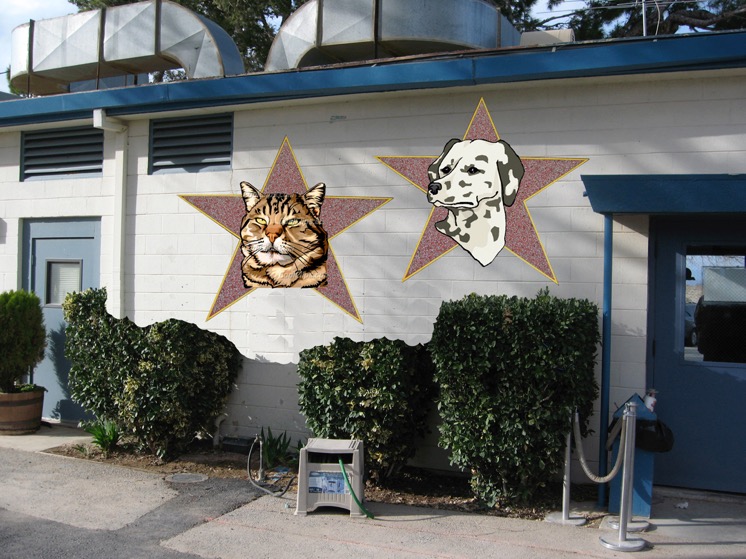 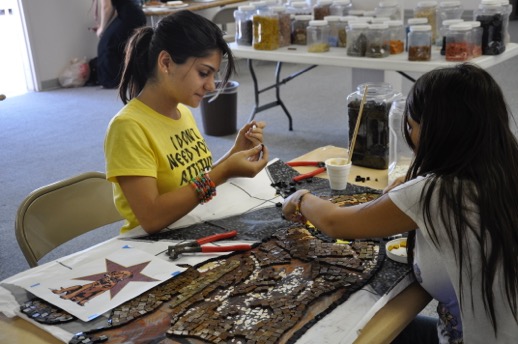 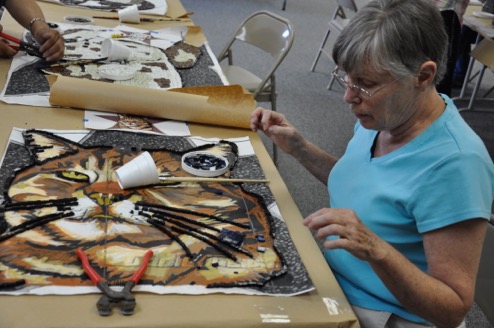 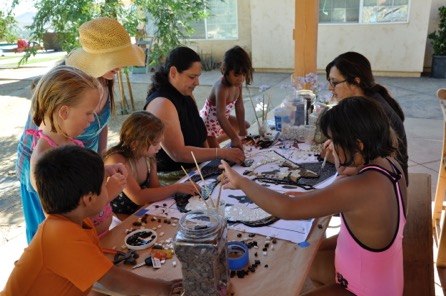 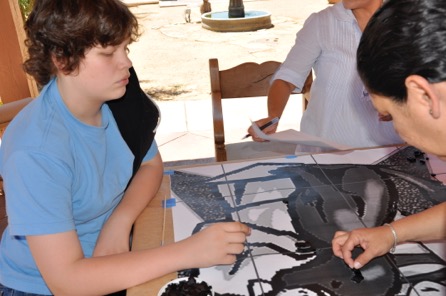 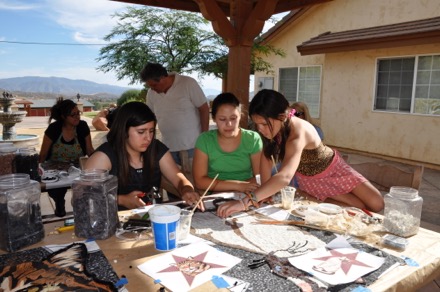 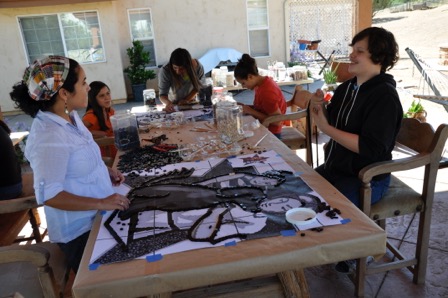 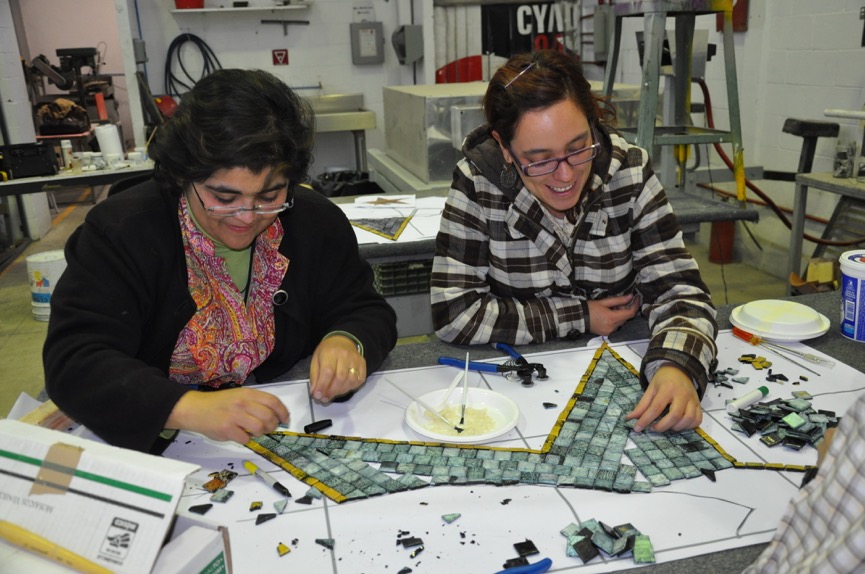 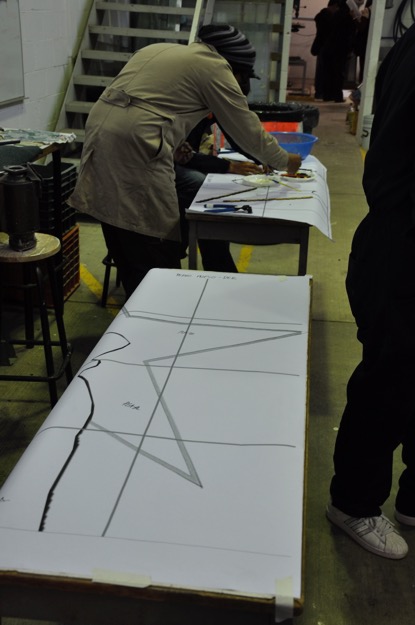 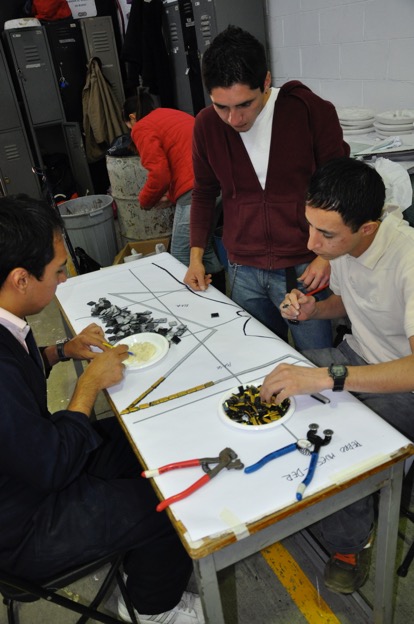 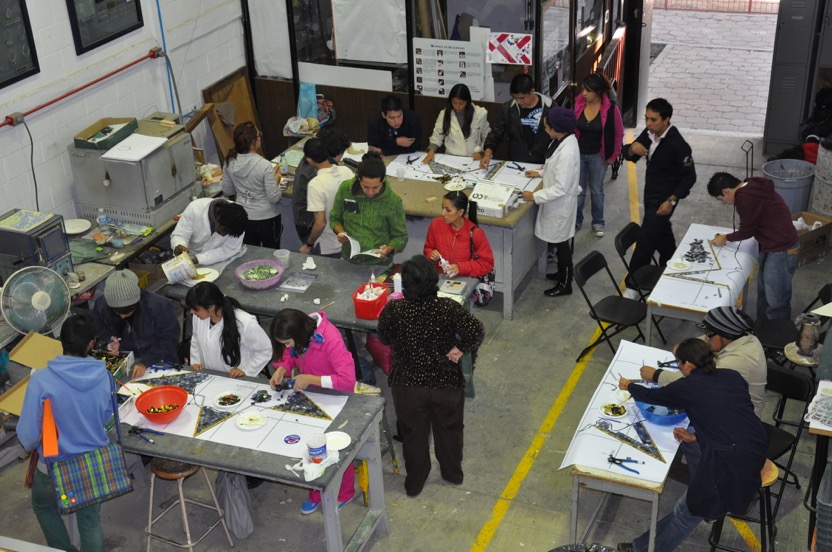 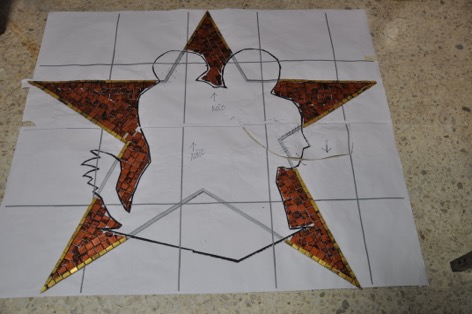 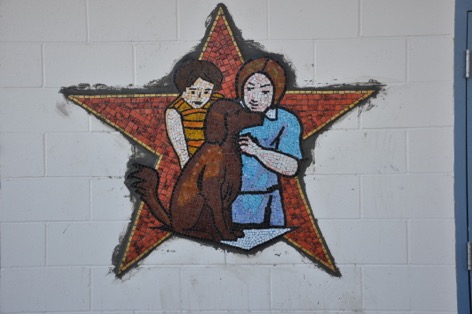 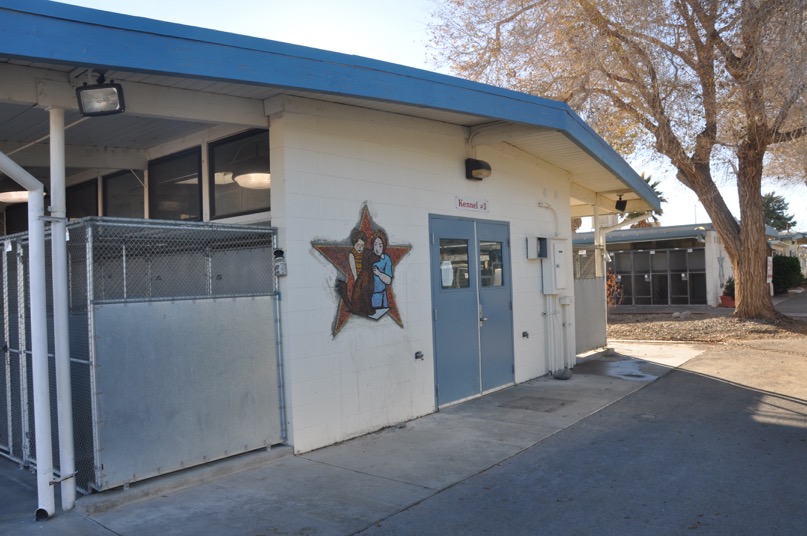 A Luminaries Journey
Valley Boulevard Grade Separation / El Sereno

A series of nine standing sculptures, placed along a 1/4mile green areas of East Valley Boulevard next to Cal-State Los Angeles. Designed project to include students from Universidad Autonoma Metropolitana-Azcapotzalco in Mexico City in the production of all mosaic and fussed glass elements. 

2011
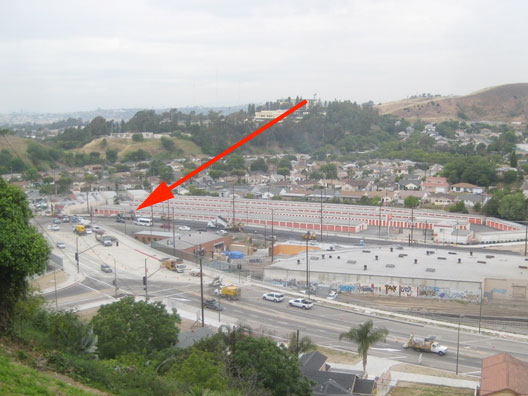 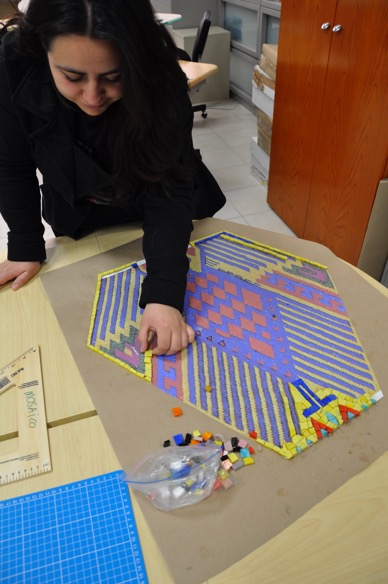 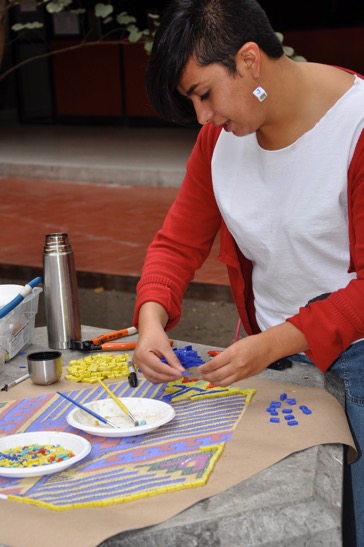 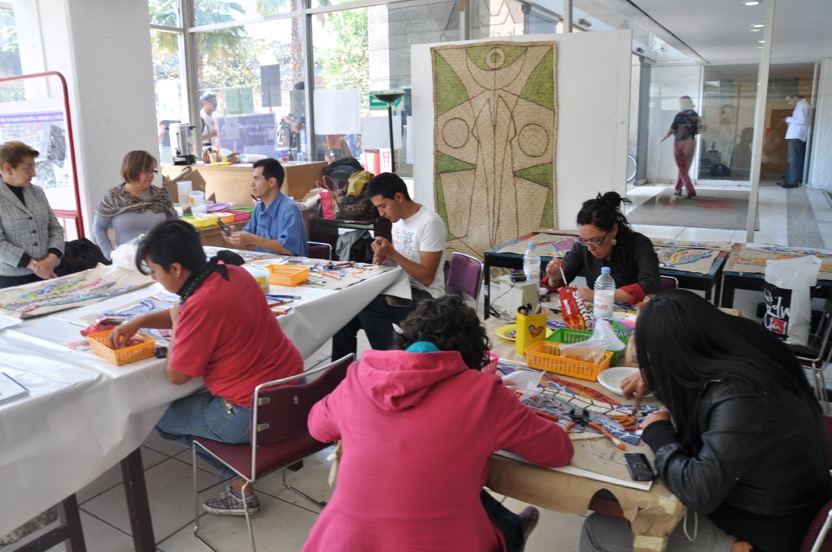 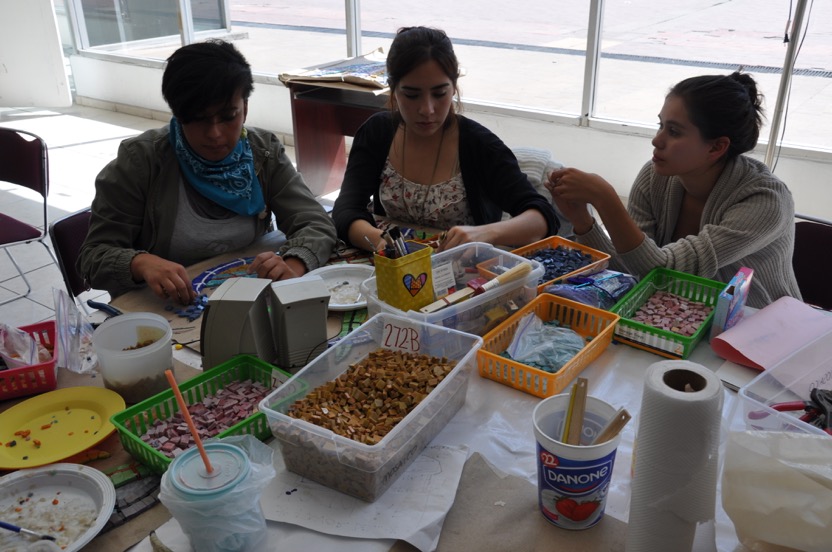 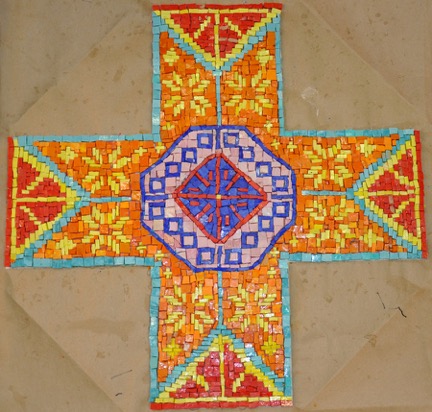 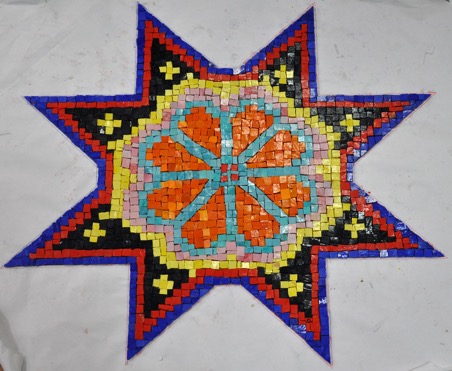 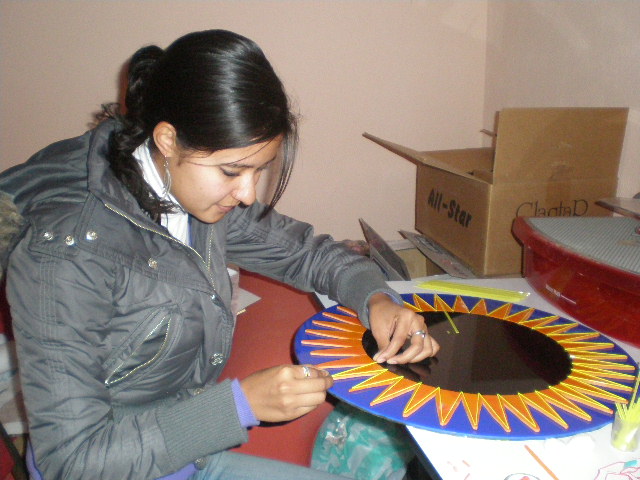 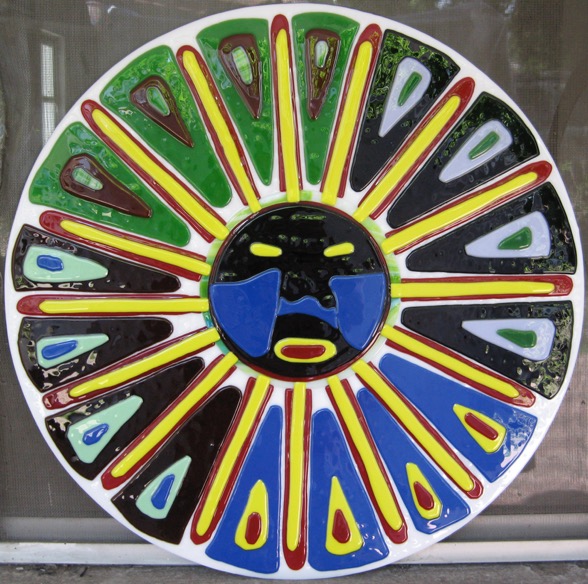 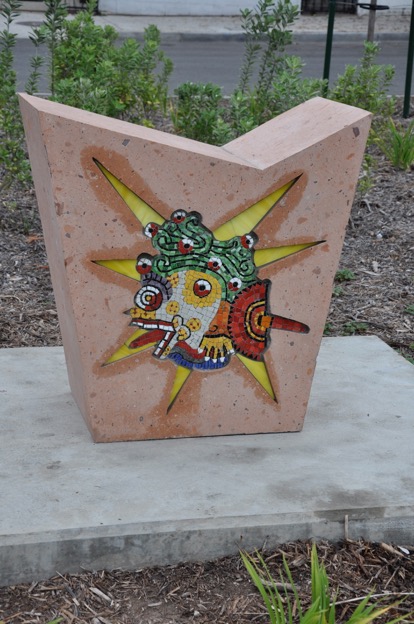 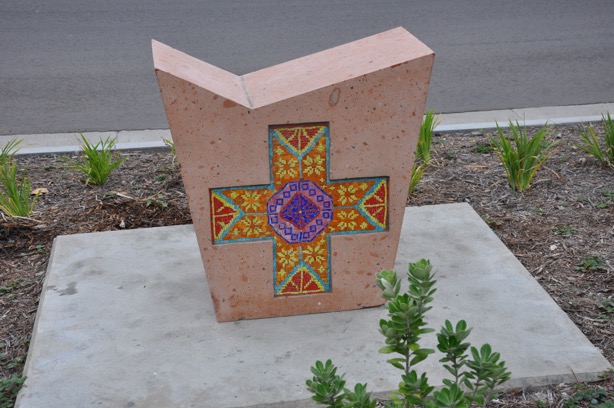 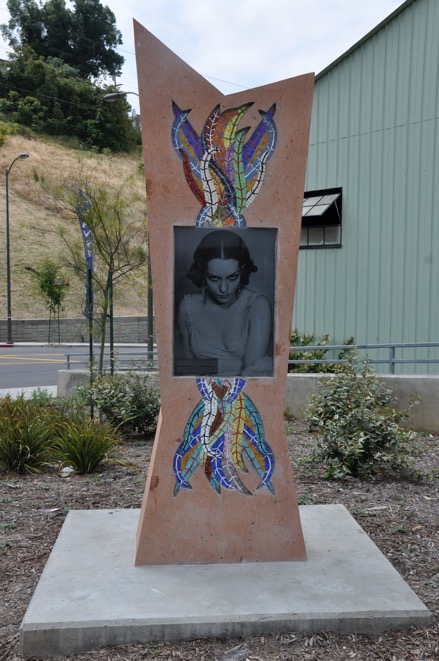 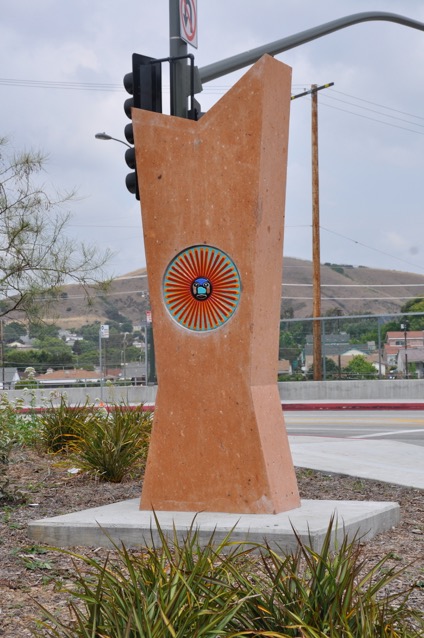 A Passage Through Memory
Azusa Downtown Station / Gold Line Foothill Extension

Students from the Arts program at Azusa Pacific University, participated in the production of glass mosaic elements,
installed at the base of the canopy columns located 
at the station platforms.

							2014/15
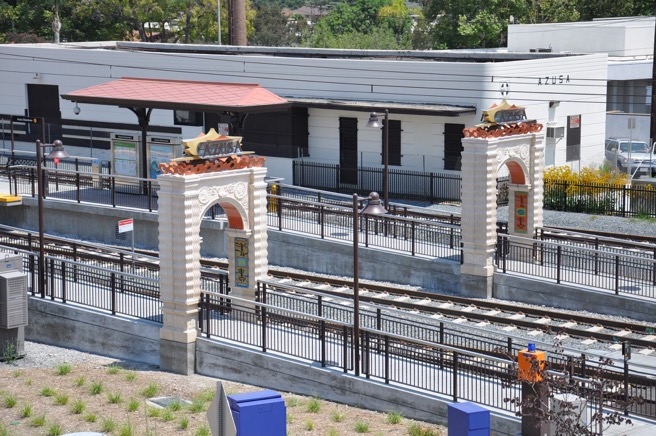 Jose Antonio Aguirre developed a concept for the station that will serve as both a historic landmark and a gateway for the City of Azusa. The station's architectural and artistic design elements are to reflect an integration of motifs and pictographs drawn from the cultural traditions of the Native American Tongva-Gabrielino tribe and the architectural forms of the early California Spanish-Colonial Mission style. The fusion of the two histories will capture the cultural significance of the local area reflected in the civic identity of the City of Azusa.
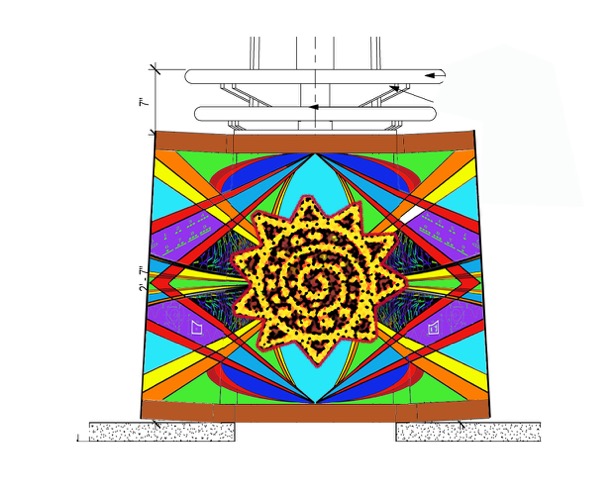 A unique art element to this station is the inclusion of hand-made glass mosaic compositions that are inspired by basket weavings from the local tribes of the San Gabriel Valley region. The artist seeks to include the public in the design developmental stages and final creation of the custom mosaics that will be installed on the canopy column bases of both platforms.
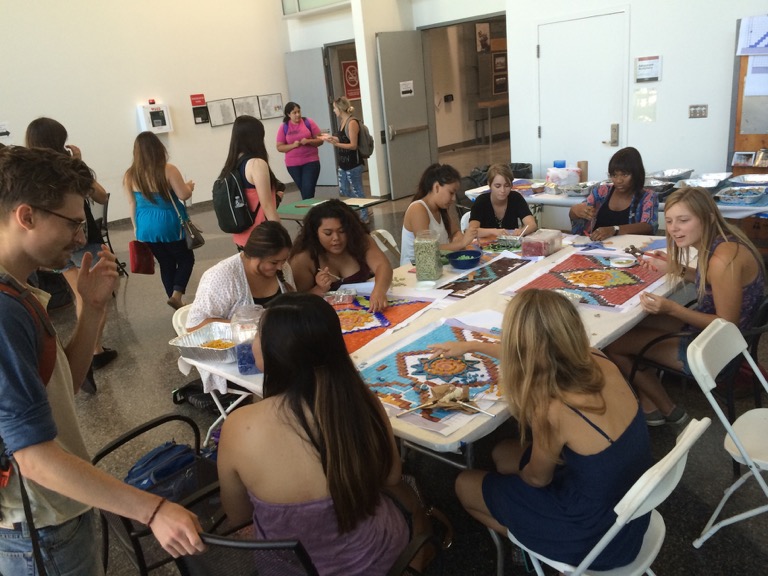 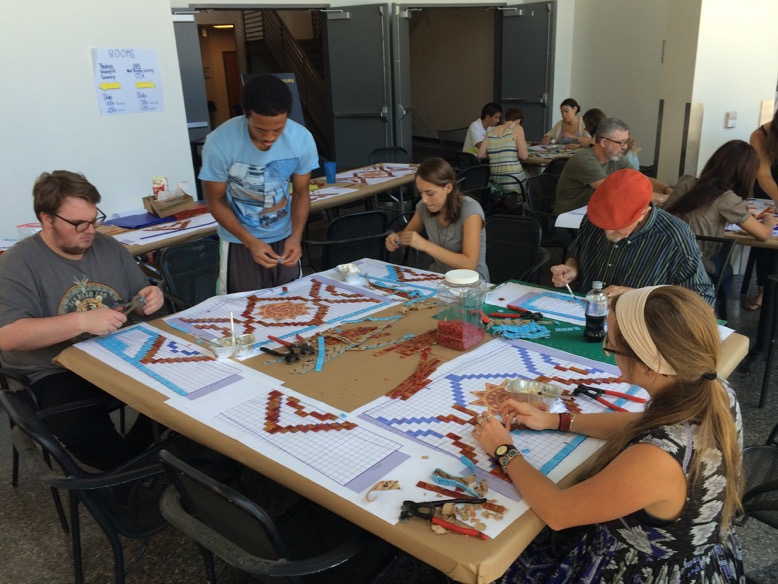 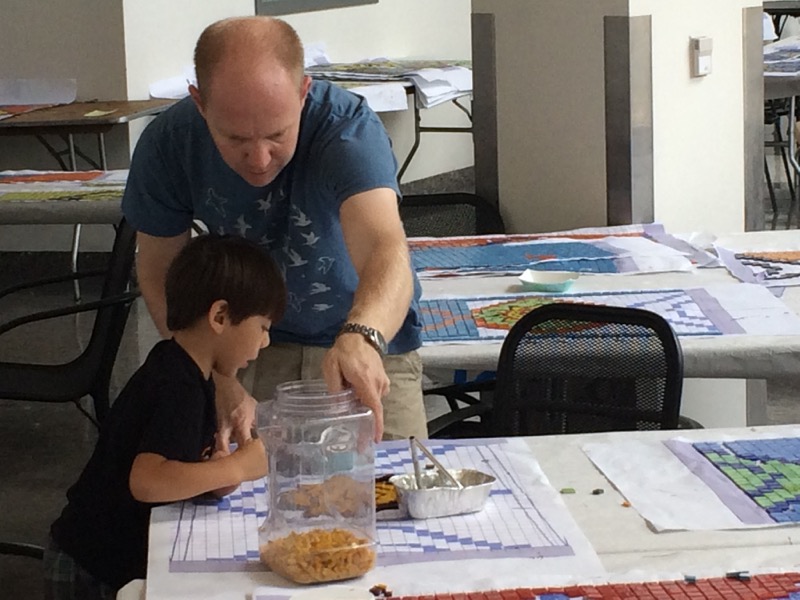 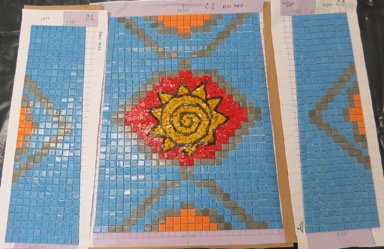 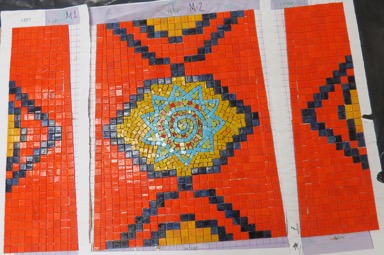 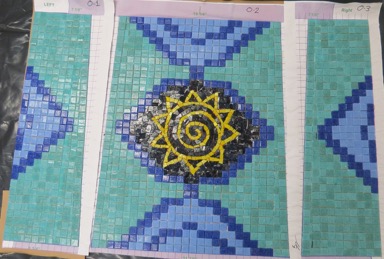 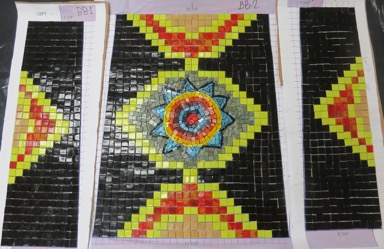 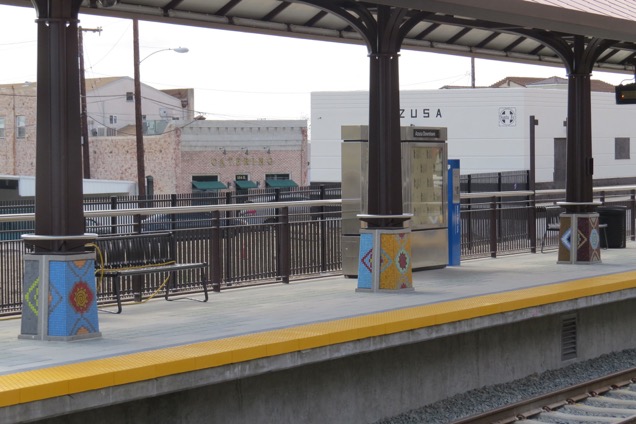 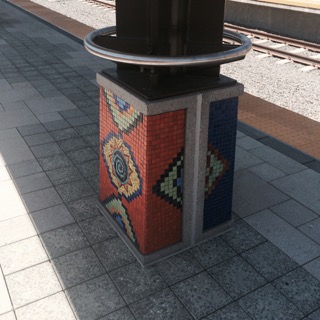 ESCENCIA ANÁHUAC
Mosaic mural produced  with students (1 - 6th grades),
teachers, staff and parents at Colegio Anáhuac, an elementary  school in Colima City, Mexico, involving 550 people
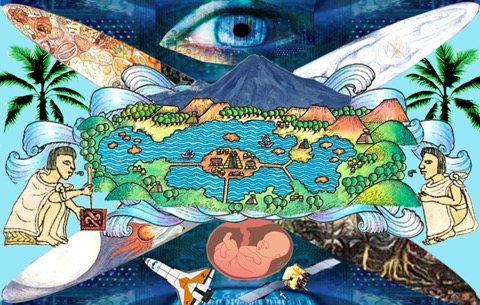 Design was composed integrating ideas
developed by students  in their art class
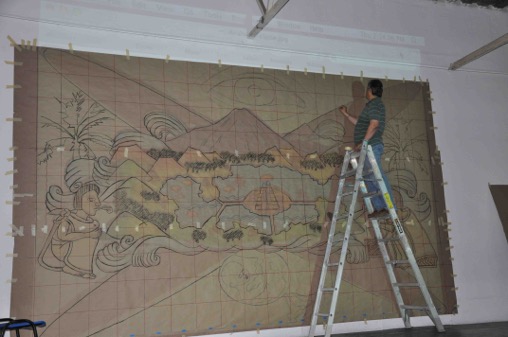 Final  design is  reproduced into 
a full scale reversed drawing
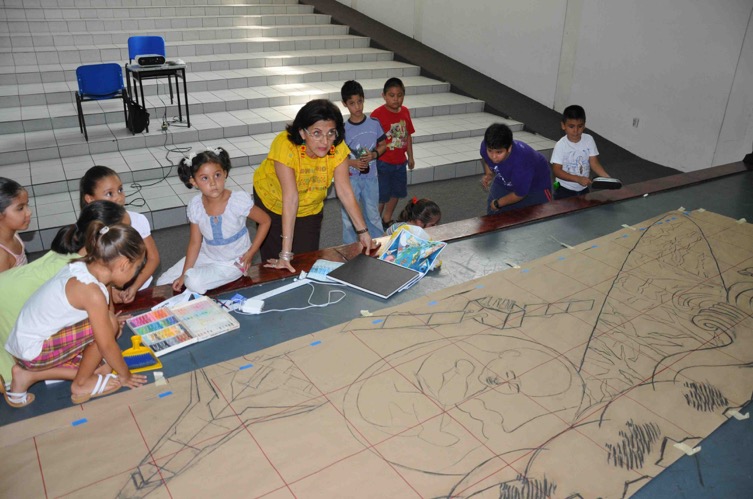 During the process of producing of full scale drawings, students participated discussing the
image relationship and narrative at they same time that the witnessed the process of 
enlarging the design to full scale.
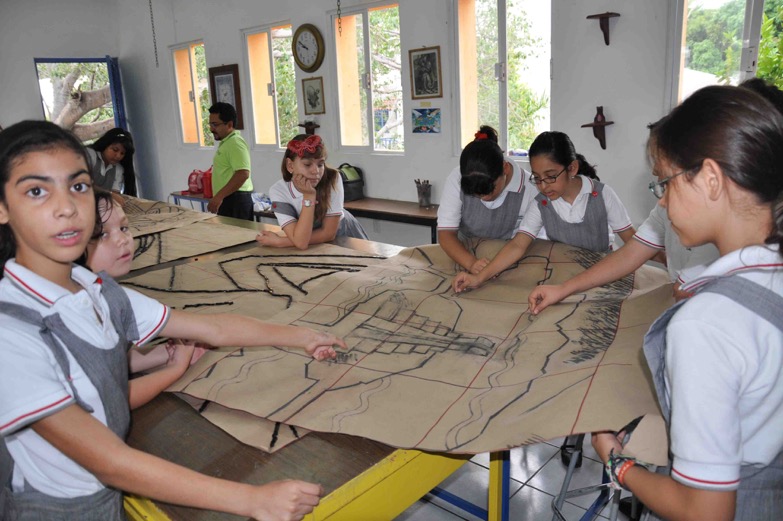 First step was for the student to outline the design in mosaic
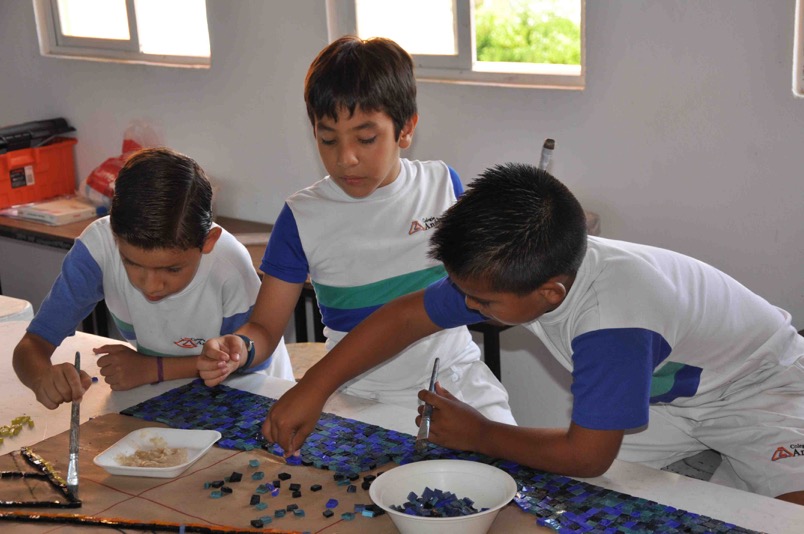 Students setting one piece of mosaic at the time on to brown/butcher paper, using a
non-toxic state of the art glue based on a 3000 year old recipe.
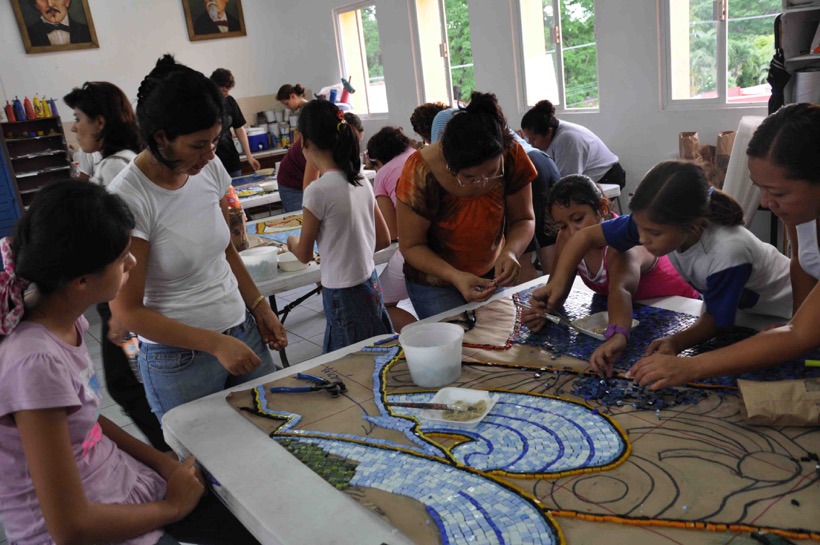 Families involved with their children in the production of mosaic.
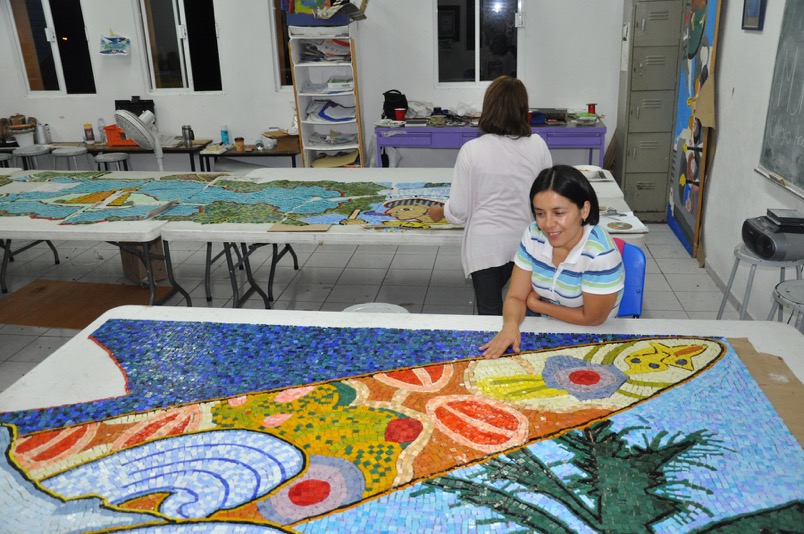 Completed large mosaic sections, ready for installation
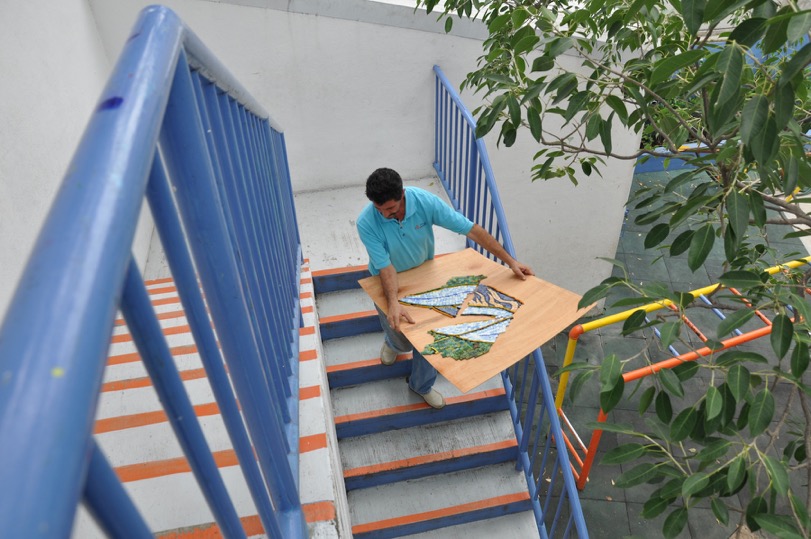 Finished mosaic is cut into smaller numbered sections
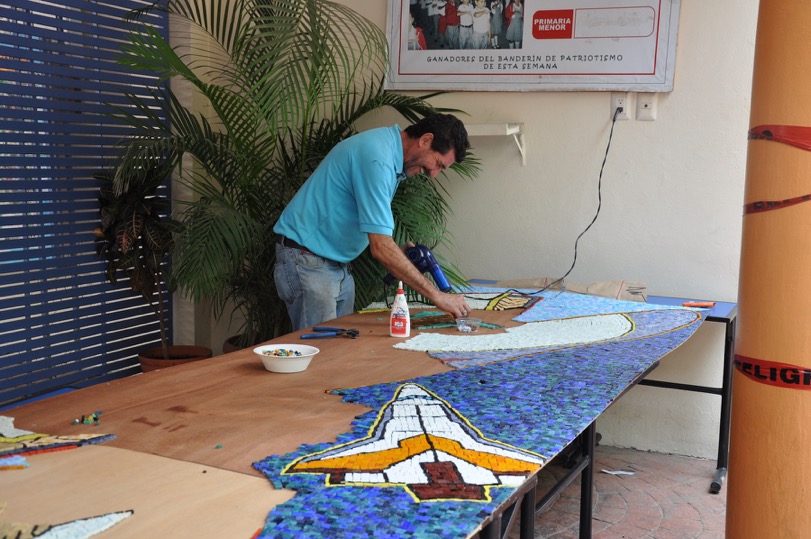 Detailing finished cut sections to be ready for installation
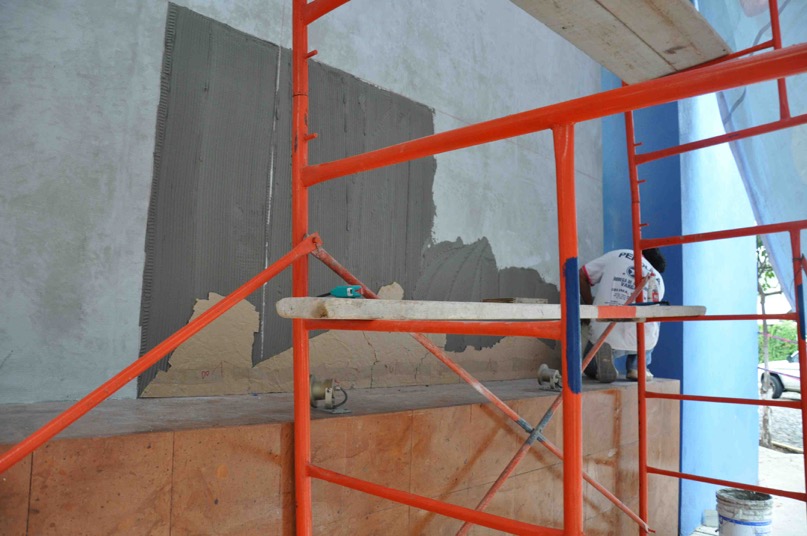 Wall is prepared with a coat of mortar and sections are installed 
face back into the surface
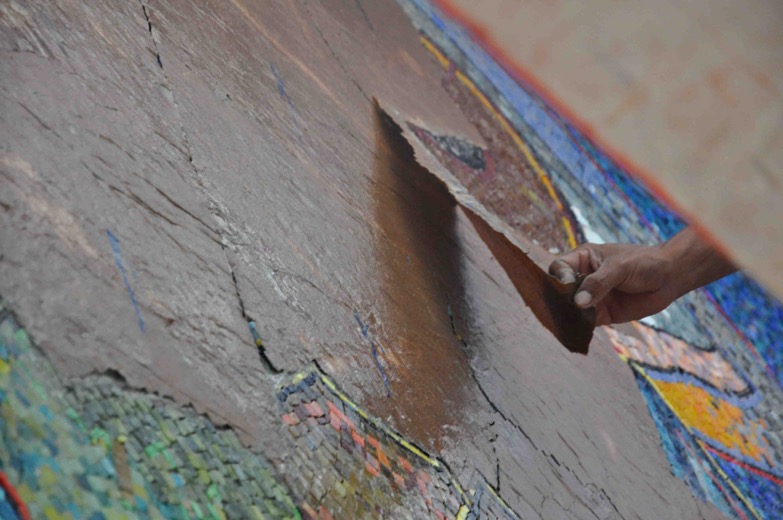 After mosaic sets into mortar, paper is wet to be peeled off mosaic
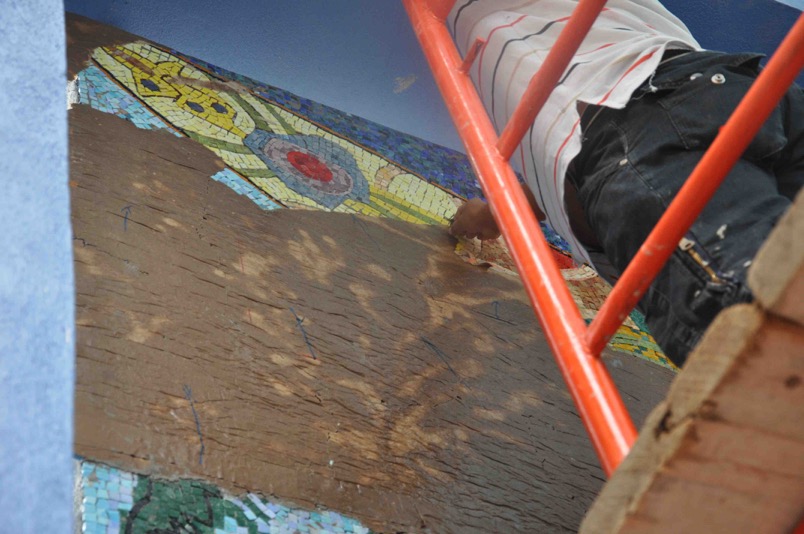 Paper is wet and removed until it uncovers the mosaic
Esencia Anáhuac
Finished mosaic after clean up and grouting
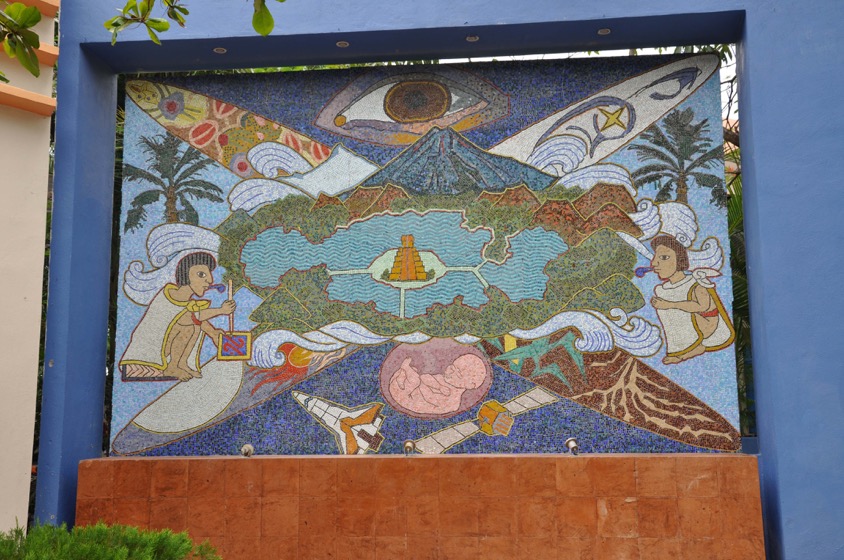 JOSE ANTONIO AGUIRRE
Public Art

Studio 626.584.1699
			jaalarte@earthlink.net